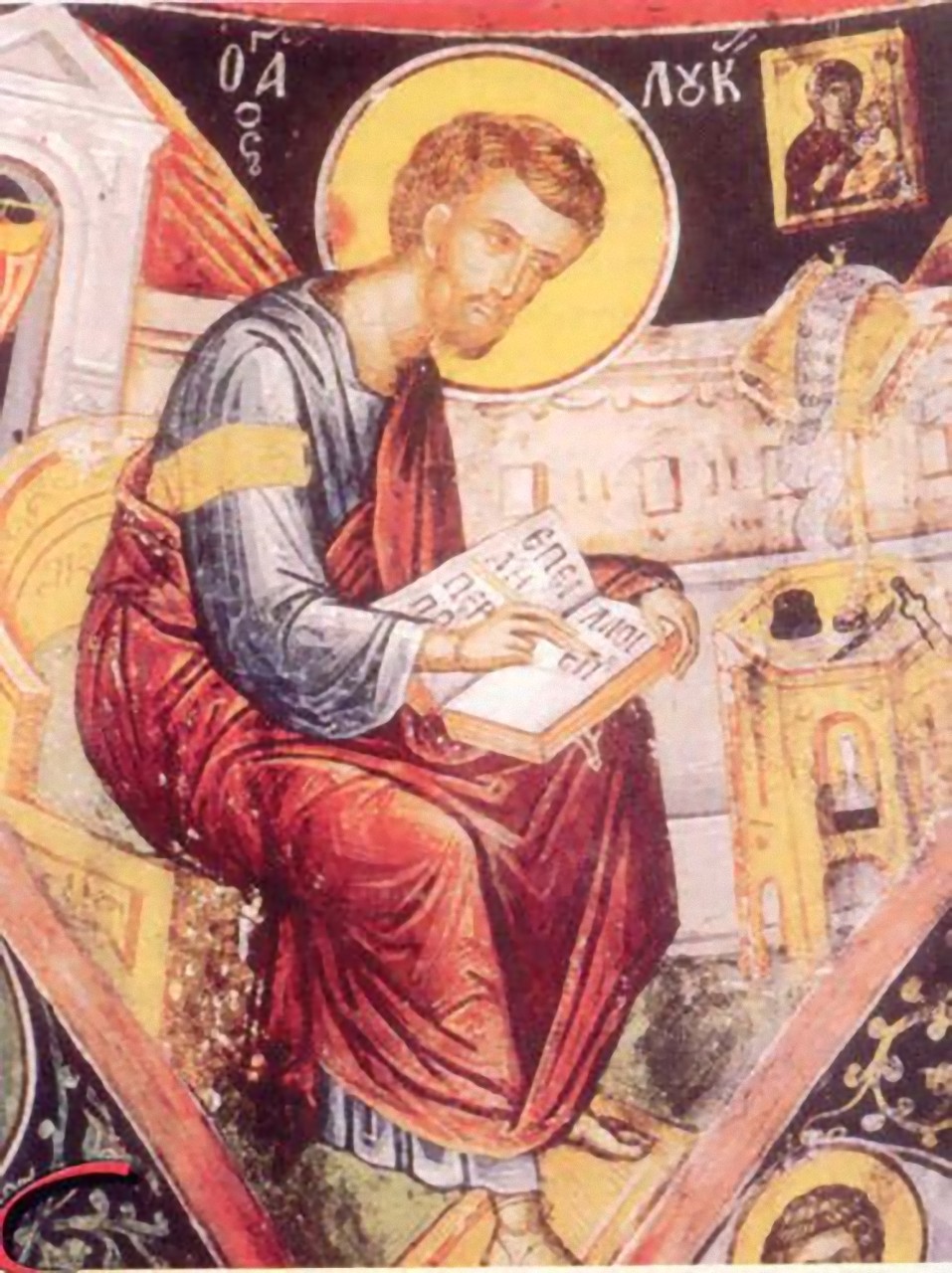 1
2
ΕΘΝΙΚΟ ΚΑΙ ΚΑΠΟΔΙΣΤΡΙΑΚΟ ΠΑΝΕΠΙΣΤΗΜΙΟ ΑΘΗΝΩΝ
ΘΕΟΛΟΓΙΚΗ ΣΧΟΛΗ,
ΤΜΗΜΑ ΚΟΙΝΩΝΙΚΗΣ ΘΕΟΛΟΓΙΑΣ
ΕΙΣΑΓΩΓΗ ΣΤΗΝ ΚΑΙΝΗ ΔΙΑΘΗΚΗ

Το Κατά Λουκάν και οι Πράξεις
Διδάσκων: Αναπλ. Καθηγητής  ΣΩΤΗΡΙΟΣ ΔΕΣΠΟΤΗΣ
ΤΟΜΕΑΣ ΒΙΒΛΙΚΩΝ ΣΠΟΥΔΩΝ ΚΑΙ ΠΟΛΙΤΙΣΤΙΚΟΥ
ΒΙΟΥ ΜΕΣΟΓΕΙΟΥ
Τηλ.-Fax : 003/210/ 727- 5824
sotdespo@soctheol.uoa.gr
3
Ο Λουκάς έχει συγγράψει
το 1/3 της Κ.Δ!!!

 1. ΚΑΤΑ ΛΟΥΚΑΝ
ΕΥΑΓΓΕΛΙΟΝ
+
2. ΠΡΑΞΕΙΣ 
ΤΩΝ ΑΠΟΣΤΟΛΩΝ

3. Κάποιοι του αποδίδουν  την 
ΠΡΟΣ ΕΒΡΑΙΟΥΣ ΕΠΙΣΤΟΛΗ
(τα καλύτερα Ελληνικά)

4. ΠΟΙΜΑΝΤΙΚΕΣ ΕΠΙΣΤΟΛΕΣ 


.
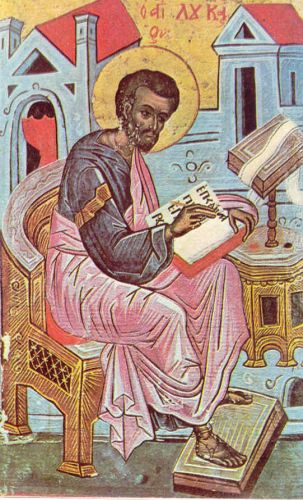 Το κείμενο του Ευαγγελίου  στο πρωτότυπο
Το κείμενο σε διάφορες γλώσσες
Α. Ποιος είναι ο Λουκάς;
Πρώτος ο Ειρηναίος  μας πληροφορεί ότι Λουκάς, ὁ 
ἀκόλουθος Παύλου, τὸ ὑπ’ ἐκείνου κηρυσσόμενον εὐαγγέλιον ἐν βιβλίω κατέθεντο  (3.1.1).  

Αντι- Μαρκιωνιτικός Πρόλογος 2ος αι. μ.Χ.

Ἒστιν ὁ Λουκᾶς Ἀντιοχεὺς Σύρος, ἰατρὸς τῇ τέχνῃ, μαθητὴς ἀποστόλων γενόμενος καὶ ὕστερον Παύλῳ παρακολουθήσας μέχρις τοῦ μαρτυρίου αὐτοῦ, δουλεύσας τῷ Κυρίῳ ἀπερισπάστως, 

ἀγύναιος, ἄτεκνος, ἐτῶν ὀγδοήκοντα τεσσάρων ἐκοιμήθη ἐν τῇ Βοιωτία, 
πλήρης πνεύματος Ἁγίου. 

Αντιφάσεις στο έργο του:
Γυναίκες (εξέχουσα θέση αλλά και απάρνηση)
(2) Πλούτος (απάρνηση αλλά και «εκμετάλλευση)
5
Λουκάς <Λουκανός ή Λουκάνιος (Lucius < lux < φως). 
* Καταγωγή: Αντιόχεια (Ευσέβιος και Ιερώνυμος)
Μακεδόνας (SOS Πρ. 16) καταγόμενος από τους Φιλίππους???? Ποντοπόρα ταξίδια – Οδύσσεια + Τρωάς (ημείς χωρία). 
Θήβα Βοιωτία): τόπος κοιμήσεως! 
Στις Επιστολές τού Π. μνημονεύεται ως «συνεργός» (Φιλήμ. 23-24) «ιατρός αγαπητός» (Κολ. 4, 14). Στο κύκνειο άσμα έχει απομείνει μόνος κοντά στον Π. (Β’ Τιμ. 4, 11)
???  ΖΩΓΡΑΦΟΣ-ΣΥΓΓΡΑΦΕΑΣ ????
ΕΠΙΜΕΤΡΟ: Τι σημαίνει να είσαι «ιατρός» στα ελληνορωμαϊκά χρόνια
6
Ο ΜΟΝΟΣ «ΈΛΛΗΝ»
Ο Λουκάς είναι ο μοναδικός Ευαγγελιστής, ο οποίος υπήρξε εθνικός και εξαιρέσει ίσως του Απολλώ, ήταν ο μόνος μεταξύ των πρώτων κηρύκων, ο οποίος ως ιατρός είχε επιστημονική παιδεία. Όπως επισημαίνει και ο κατάλογος του Μουρατόρι ο Λουκάς ήταν ζηλωτὴς τοῦ νόμου. Γι’ αυτό και ίσως διαφοροποιείται σε κάποια σημεία από το δάσκαλό του Παύλο (Π.)
ΕΝΑΛΛΑΓΗ  ΓΛΩΣΣΑΣ – ΣΚΗΝΟΘΕΣΙΑ [Δίπτυχα]-  ΡΥΘΜΟΣ
ΑΠΟΛΥΤΙΚΙΟ 
Ἀπόστολε Ἅγιε, καὶ Εὐαγγελιστὰ Λουκᾶ, πρέσβευε τῷ ἐλεήμονι Θεῷ, ἵνα πταισμάτων ἄφεσιν, παράσχῃ ταῖς ψυχαῖς ἡμῶν.
Η Εκκλησία εορτάζει τη μνήμη του Αποστόλου και Ευαγγελιστή Λουκά την 18η Οκτωβρίου, που είναι ιδιαίτερα αγαπητός στη Βοιωτία, την πατρίδα του Πλουτάρχου.
ΑΚΟΛΟΥΘΙΑ
Β. Ακροατές, τόπος και χρόνος συγγραφής
Αναγνώστης: Θεό+φιλος + θεόφιλοι (κράτιστοι, με «θητεία» στη συναγωγή)

Τόπος: έχουν προταθεί: η Ρώμη, η Καισάρεια, η Αχαϊα, η Βοιωτία της Ελλάδας και η Έφεσος. 
  
Τα σημεία επαφής μεταξύ της ιδιαίτερης παράδοσης του Λουκά και της ιωάννειας παράδοσης συγκλίνουν για την Έφεσο

Χρόνος: μετά ή πριν το 70 μ.Χ. (Επιστολές Π. όχι γνωστές, Μαρτύριο Π. δεν περιγράφεται…..)
8
Ιδιαιτερότητα ακροατών
Σε αντίθεση προς τους παραλήπτες του Μκ. (το οποίο επίσης απευθύνεται στη Ρώμη), οι ακροατές του Λκ. ανήκαν και στα ανώτερα κοινωνικά στρώματα της ρωμαϊκής κοινωνίας .
Η κοινότητα στην οποία απευθύνεται ο Έλληνας Λουκάς μάλλον είναι κατά το πλείστον εθνική, στους αναγνώστες του. Όμως με βεβαιότητα συγκαταλέγονταν και εξ Ιουδαίων χριστιανοί. Οι ακροατές είχαν καλή γνώση της Π.Δ.. Άρα είχαν φοιτήσει στη Συναγωγή. Ο συγγραφέας επιχειρεί να τους πείσει ότι ο Χριστιανισμός δεν είναι καινή δεισιδαιμονία αλλά αποτελεί τη συνέχεια του Ισραήλ.  Το γενεαλογικό δέντρο του Ιησού ανάγεται μέχρι τον Αδάμ , ενώ η επίγεια παρουσία συγχρονίζεται με τη βασιλεία του Αυγούστου.
9
Γ. ΣΚΟΠΟΣ:    ΠΡΟΛΟΓΟΣ ΔΙΤΟΜΟΥ ΕΡΓΟΥ

Ἐπειδήπερ πολλοὶ ἐπεχείρησαν 
ἀνατάξασθαι διήγησιν περὶ τῶν πεπληροφορημένων ἐν ἡμῖν πραγμάτων͵ 
καθὼς παρέδοσαν ἡμῖν οἱ ἀπ΄ ἀρχῆς αὐτόπται  καὶ ὑπηρέται γενόμενοι τοῦ λόγου͵ 

ἔδοξε κἀμοὶ παρηκολουθηκότι ἄνωθεν πᾶσιν ἀκριβῶς 
καθεξῆς σοι γράψαι͵ κράτιστε Θεόφιλε͵ 
ἵνα ἐπιγνῷς περὶ ὧν κατηχήθης λόγων τὴν ἀσφάλειαν.
Επειδή πολλοί επιχείρησαν να συντάξουν διήγηση για τα γεγονότα που συνέβησαν (εκπληρώθηκαν) σε εμάς, σύμφωνα με όσα παρέδωσαν σ’ εμάς εκείνοι που εξ αρχής υπήρξαν αυτόπτες αλλά και διάκονοι του Λόγου, 
φάνηκε καλό σε εμένα, που έχω ερευνήσει (α) εξ αρχής (β) όλα (γ) με ακρίβεια, να τα γράψω σ’ εσένα (δ) με τη σειρά, εξοχώτατε Θεόφιλε για να μάθεις την αλήθεια των πραγμάτων (= γεγονότων), για τα οποία είχες πληροφορίες (ή κατηχήθηκες)
10
ΣΚΟΠΟΣ <  ΠΡΟ-ΛΟΓΟΣ
πριν τον Λουκά επεχείρησαν και άλλοι να συντάξουν διηγήσεις για τα πράγματα, τα πραγματικά γεγονότα που διαδραματίστηκαν «ἐν ἡμῖν». Ο στόχος του Λκ. που τον διαφοροποιεί από τους προγενέστερους είναι ότι στοχεύει να εκθέσει τα γεγονότα από την αρχή με πληρότητα, ακρίβεια και χρονολογική σειρά. Έτσι ο ακροατής διαβεβαιώνεται για την Ασφάλεια όσων έχει κατηχηθεί. Γι΄ αυτό και κατά την Εκλογή του αντικαταστάτη του Ιούδα το κριτήριο του Αποστόλου είναι η αυτοψία της ζωής του Ιησού και κατεξοχήν της Ανάστασης εν σώματι.
11
ΜΙΚΡΕΣ … ΛΕΠΤΟΜΕΡΕΙΕΣ  ΑΝΑΦΟΡΙΚΑ ΜΕ ΤΟΝ ΠΡΟΛΟΓΟ

Πρόλογος και των ΠΡΑΞΕΩΝ 
Προϋποθέτει τη συγγραφή πολλών έργων για τον Χριστό που δεν ικανοποιούν τα στάνταρντ της ιστοσριογραφίας

3.  Παρατηρείται αντιστοιχία με προλόγους κλασικής ιστοριογραφίας αλλά και έργων ιατρών (Διοσκορίδη Πεδανίου, Διοκλή Καρύστιου, Γαληνού) οι οποίοι συνήθως δίνουν μεγάλη έμφαση στο «Ιστορικό». 

4. Εντυπωσιακό είναι το γεγονός ότι ενώ ο Πρόλογος είναι γραμμένος σε «άπταιστα» Ελληνικά, στη συνέχεια ο συγγραφέας προκειμένου περί των γεννήσεων του Ιωάννη και του Ιησού (που παρουσιάζονται παράλληλα)  χρησιμοποιεί τη γλώσσα των Ο’ ανακαλώντας παράδοξους τοκετούς της Π.Δ.. Βιβλική είναι και η γλώσσα των Πρ. 1-15.

5. Όχι και τόση απόλυτη ακρίβεια

3. Το Δίτομο Έργο του Λουκά έχει ΑΝΟΙΚΤΟ ΤΕΛΟΣ (πρβλ. Μκ.).  Ο κάθε θεόφιλος ακροατής καλείται να συνεχίσει στους αιώνες τη μαρτυρία του Ιησού και τις «Πράξεις» των αποστόλων, εντασσόμενος στο ημείς της Εκκλησίας να γίνει μάρτυς προκειμένου το Ευαγγέλιο να γράψει ιστορία και η Ιστορία να φωτιστεί από το φως των Εσχάτων
12
ΣΚΟΠΟΣ  <  ΠΕΡΙΕΧΟΜΕΝΑ ΔΙΤΟΜΟΥ ΕΡΓΟΥ
αποκαλύπτει ο μοναδικός Έλληνας και μάλιστα κατά κόσμον μορφωμένος Ευαγγελιστής στους εντός της Εκκλησίας τη συνέπεια και την πιστότητα του Θεού στις επαγγελίες του προς τον Ισραήλ παρά την καταστροφή της Ιερουσαλήμ από τους Ρωμαίους αλλά και το στίγμα και την αποστολή της (Εκκλησίας) σε ένα πολυπολιτισμικό περιβάλλον
σχετικοποιείται η οσονούπω πραγματοποίηση της Δευτέρας Παρουσίας, ενώ αντιμετωπίζεται με τον τονισμό της σωματικότητας του Αναστάντος και της ιστορικότητας των γεγονότων που σχετίζονται με το Χριστό γνωστικίζουσες αντιλήψεις.
13
Δ. ΠΗΓΕΣ
Ως πηγές του Λκ. θεωρούνται οι εξής: α) το Μκ. β) η Q και γ) μια ιδιαίτερη πηγή του Ευαγγελιστή συμβολιζόμενη με το L. είναι χαρακτηριστικό ότι ο Λουκάς ουδέποτε αναμειγνύει υλικό από το Μκ. με υλικό από την Q και την L.
Ένα μέρος του Ευαγγελίου (240 στίχοι) είναι κοινό με τον Μτ., ένα άλλο μέρος κοινό μονον με τον Μκ. και το ¼ συναντάται μόνον στον Λκ. Από τους 650 στίχους του Μκ. ο Λουκάς έχει παραλάβει τους 350, παραλείποντας θέματα που αφορούν σε αυστηρά ιουδαϊκά ζητήματα.
14
Δ. ΠΗΓΕΣ
Τις ιδιαίτερες πληροφορίες του τις άντλησε στην Ιερουσαλήμ από τους κύκλους του Ιακώβου του αδελφόθεου, στην Αντιόχεια και στην Καισάρεια. Ίσως  συ-ζήτησε και με τη Μαριάμ την Θεοτόκο.
Ιδιαίτερα διαφοροποιείται ο Λκ. από τους δύο άλλους Συνοπτικούς στη διήγηση του Πάθους, η οποία παρουσιάζει κοινά στοιχεία με την αντίστοιχη του Ιωάννη. Πιθανότατα είχε και πρόσβαση στους κύκλους του Ηρώδη, γι’ αυτό και παραδίδει ιδιαίτερες παραδόσεις που συνδέονταν με αυτόν (8, 3).
15
Ε. ΓΛΩΣΣΑ
Τα έργα του Λκ. γραμμένα στην ανώτερη Ελληνιστική Κοινή, (χωρίς να απουσιάζει και η βιβλική γλώσσα καθώς και το σημιτίζον ύφος) ανήκουν από γλωσσικής πλευράς μαζί με την Εβρ. στα ωραιότερα βιβλία της Κ.Δ.,
Αυτό που διακρίνει τον Λουκά από τα άλλα Ευαγγέλια είναι το δραματικό επεισοδιακό ύφος με το οποίο παρουσιάζει να εξελίσσονται διάφορα κομβικά για τη ζωή του Ιησού και της Εκκλησίας γεγονότα. Έντεχνη είναι και η χρήση του δραματικού τριγώνου στις παραβολές, ο συνδυασμός αφηγήσεων που πρωταγωνιστούν εναλλάξ άνδρας  και γυναίκα… Από το Λκ. Προέρχονται οι Παραβολές του Καλού Σαμαρείτη, του Ασώτου, του Άφρονος Πλουσίου, του Πλουσίου και του Λαζάρου.
16
Στ. ΔΟΜΗ
Ι. Πρόλογος: 1, 1-4.
ΙΙ. Δίπτυχο Γέννησης του Ιωάννη και του Ιησού. Παιδική ηλικία του Ιησού: 1, 5-4,13.
ΙΙΙ. Η Δράση του Ιησού στη Γαλιλαία: 4, 14-9, 50.
IV. Η Έξοδος-το Οδοιπορικό του Ιησού προς την Ιερουσαλήμ και την Ανάληψη: 9, 51-19, 27.
V. Οι τελευταίες μέρες του Ιησού στην Ιερουσαλήμ: 19, 28-21, 38.
VI. Πάθος, Ανάσταση και Ανάληψη: 22, 1-24, 53.
ΠΡΟΓΡΑΜΜΑΤΙΚΗ ΟΜΙΛΙΑ  ΤΟΥ ΙΗΣΟΥ ΣΤΗ ΝΑΖΑΡΕΤ ΚΑΙ ΑΠΟΡΡΙΨΗ (Λκ. 4, 16-19// Ησ. 61, 1): ΕΥΑΓΓΕΛΙΣΜΟΣ  ΤΩΝ ΠΤΩΧΩΝ-ΕΛΕΥΣΗ ΙΩΒΗΛΑΙΟΥ
17
ΔΟΜΗ
Εντάσσει τα περιστατικά τής γεννήσεως και της δράσης του Ιησού στις οικουμενικές τους διαστάσεις και προοπτικές, προσπαθώντας επακριβώς να τα χρονολογήσει (1, 5. 2, 1 κ.ε.. 3, 1 κ.ε.).
Ο Μεσσίας, ο οποίος απογράφεται στους καταλόγους της αυτοκρατορίας ως υπήκοος του Καίσαρα Αυγούστου, προβάλλεται ως πυρήνας και συνάμα το αντιλεγόμενο σημείο της ιστορίας
Μοναδική θέση κατέχει η Ιερουσαλήμ ως σύμβολο του Ισραήλ. Ενώ το Ευαγγέλιο κυριαρχείται από μία δυναμική πορεία προς αυτήν, οι Πρ. καταγράφουν την έξοδο του Χριστιανισμού από αυτήν στις εσχατιές της γης (Ηράκλειες Στήλες-Σπανία).
18
ΔΟΜΗ
Ως συνδετικός κρίκος της προ και της μετά Χριστόν Ιστορίας προβάλλει το Άγ. Πνεύμα, η Δύναμη εξ Ύψους. Γι’ αυτό άλλωστε και το Ευαγγέλιο αυτό θα μπορούσε να χαρακτηρισθεί ως το Ευαγγέλιο του Αγ. Πνεύματος.
Ο Χριστιανισμός δεν αποτελεί μια καινή δεισιδαιμονία αφού η γενεαλογία του ιδρυτή της ανάγεται μέχρι τον προπάτορα της οικουμένης Αδάμ και τον ίδιο το Θεό (και όχι απλώς τον Αβραάμ, όπως στο γενεαλογικό δέντρο του Μτ.).  Χαρακτηριστική η αποστολή 70 (72) μαθητές.
19
ΔΟΜΗ
Σε ολόκληρο το έργο του  εκφράζει συχνά την εκπλήρωση των π. διαθηκικών προφητειών με το μονοσύλλαβο δεῖ  (9, 22. 17, 25. 24, 7. Πρ. 3, 21. 17, 3). Πολλά γεγονότα προφητεύονται στον πρώτο λόγο και πραγματοποιούνται στο δεύτερο.
Ο Λουκάς επίσης αρέσκεται ιδιαιτέρως στην καταγραφή προγραμματικών προφητειών. Οργανώνει έτσι το περιεχόμενο του Ευαγγελίου του ώστε η αφήγηση να εκπληρώνει το λόγο που προηγείται .
ΠΡΑΞΕΙΣ ΤΩΝ ΑΠΟΣΤΟΛΩΝ
Λάθος ο τίτλος (όχι Έργα + Ημέρες)
Ορθόν:  Η Μαρτυρία του Πνεύματος (Ομιλία Στεφάνου [Ιεροσ.] + Παύλου [Αθήνα]
Το βιβλίο περιγράφει τη μαρτυρία ουσιαστικά των δύο κορυφαίων, Πέτρου (α’ μέρος)  και Παύλου (β μέρος)
Είναι «συνέχεια» του α’ τόμου με «ανοικτό τέλος» (γ’ τόμος;;;)
Διαβάζεται τη νύχτα+  χαρμόσυνη περίοδο του Πάσχα.
Υποτιμημένο στην πρώτη Εκκλησία!
Συγγραφέας, παραλήπτης και σκοπός του βιβλίου
Λουκάς: 
Ταυτότητα λεξιλογίου, ύφους, θεολογικών διδασκαλιών
Αφιέρωση στο ίδιο πρόσωπο, τον Θεό-φιλο
Εκπλήρωση προφητειών α’ μέρους  + «Ημείς» εδάφια 
Σκοπός:
	Το φως και το μήνυμα του ευαγγελίου μεταφέρεται από πόλη σε πόλη κι έτσι από τη μητέρα εκκλησία, τα Ιεροσόλυμα, φθάνει τελικά μέχρι την πρωτεύουσα της ρωμαϊκής αυτοκρατορίας τη Ρώμη. ΑΝΟΙΚΤΟ ΤΕΛΟΣ !!!!
ΠΗΓΕΣ ΠΡΑΞΕΩΝ
Αυτόπτες μάρτυρες
Συνόψεις ή Summaria
Λόγοι:
7 λόγοι του Πέτρου
6 λόγοι του Παύλου
1 του Στεφάνου
1 του Ιακώβου

Ημείς χωρία (β’μέρος)
ΠΕΡΙΕΧΟΜΕΝΟ ΠΡΑΞΕΩΝ
Προοίμιο: εμφανίσεις του Αναστημένου Χριστού ( ΣΥΝΑΛΙΖΕΤΑΙ 1, 1-11)

Τὸν μὲν πρῶτον λόγον ἐποιησάμην περὶ πάντων, ὦ Θεόφιλε, ὧν ἤρξατο ὁ Ἰησοῦς ποιεῖν τε καὶ διδάσκειν, […] 

λήμψεσθε δύναμιν ἐπελθόντος τοῦ ἁγίου πνεύματος ἐφ᾽ ὑμᾶς καὶ ἔσεσθέ μου μάρτυρες ἔν τε Ἰερουσαλὴμ καὶ [ἐν] πάσῃ τῇ Ἰουδαίᾳ καὶ Σαμαρείᾳ καὶ ἕως ἐσχάτου τῆς γῆς

Η μητέρα εκκλησία των Ιεροσολύμων (1:12-8:3)

Οι πρώτες ιεραποστολές. Διάδοση του ευαγγελίου στη Σαμάρεια και την Αντιόχεια κ.α.(8:4-12:25)
Πρώτη ιεραποστολική περιοδεία του Παύλου. Σύνοδος Ιεροσολύμων (13:1-15:35)
Δεύτερη ιεραποστολική περιοδεία του Παύλου (15:36-18:28)
Τρίτη ιεραποστολική περιοδεία του Παύλου. Σύλληψη και φυλάκισή του (19:1-26:32)
Οδύσσεια προς τη Ρώμη-διετής φυλάκιση στην Αιώνια Πόλη (27-28)
ΧΡΟΝΟΛΟΓΗΣΗ ΤΩΝ ΓΕΓΟΝΟΤΩΝ ΤΩΝ ΠΡΑΞΕΩΝ
Απαρχές της πρώτης εκκλησίας (30-36 μ.Χ.)
Ιεραποστολές στην Ιουδαϊκή διασπορά (36-46 μ.Χ.)
Α΄ Ιεραποστολική Περιοδεία του Παύλου(46-48 μ.Χ.)
Αποστολική Σύνοδος (48-49 μ.Χ.)
Β΄ και Γ΄ Ιεραποστολικές περιοδείες του Παύλου (49-57 μ.Χ.)
Διετής φυλάκιση του Παύλου στην Καισάρεια (58-60 μ.Χ.)
Ταξίδι στη Ρώμη και φυλάκιση (61-63 μ.Χ.)
ΤΟ ΠΡΟΒΛΗΜΑ ΤΟΥ ΚΕΙΜΕΝΟΥ ΤΩΝ ΠΡΑΞΕΩΝ
ΔΥΟ ΜΟΡΦΕΣ:

Βατικανός (Β), Σιναϊτικός (א), Αλεξανδρινός (A), Εφραίμ (C) και παπύροι 45 και 74 και οι αλεξανδρινοί Πατέρες

ΔΥΤΙΚΟΣ ΤΥΠΟΣ (εκτεταμένος) 
Κώδικας Βέζα (D), αρχαίες λατινικές μεταφράσεις, παπύρους 38,41 και 48, στους λατίνους Πατέρες και στο περιθώριο της Ηρακλειανής Συριακής Μετάφρασης.

Κάποιες χρήσιμες λεπτομέρειες (ώρα παράδοσης μαθημάτων υπό του Π. (19, 9)
26
ΣΤ. ΣΥΜΒΟΛΑ ΤΟΥ ΔΙΤΟΜΟΥ ΕΡΓΟΥ
                                   « Ο δρόμος είχε τη δική του ιστορία»
(Οδοιπορικό Ιησού,  Εμμαοί,  Ευνούχος Αιθίοπας,  Σαούλ 3Χ)
Στον Λουκά κυρίαρχη θέση κατέχει το σύμβολο της Οδού και του ΠΑΜΕ του Ιησού από τη Γαλιλαία στα Ιεροσόλυμα και το σταυρό και κατόπιν στις Πρ. της Εκκλησίας από τα Ιεροσόλυμα στη Σαμάρεια, στη Ρώμη και τελικά στα πέρατα της Οικουμένης.
Η ίδια η πίστη παρουσιάζεται στα έργα του Λκ ως η οδός του Κυρίου (18, 25) και οι χριστιανοί ως οι της οδού (Πρ. 9, 2).
Στο πρώτο μέρος του Οδοιπορικού του Ιησού προς το Πάθος συμβολικό ρόλο διαδραματίζει το πυρ. σημαντικό είναι στο Λκ. το μοτίβο της διάνοιξης των πνευματικών οφθαλμών.
27
Ζ.  Η ΘΕΟΛΟΓΙΑ ΤΟΥ ΕΡΓΟΥ
Πυρήνας του Χριστιανισμού είναι το πρόσωπο Ιησούς, ο οποίος αποτελεί τον πυρήνα και συνάμα το αντιλεγόμενο σημείο της ιστορίας. Δεκαέξι φορές χρησιμοποιεί για τον Εσχατολογικό Προφήτη ο Λκ. τον όρο «Κύριος» ακόμη και σε αφηγήσεις (όχι μόνο σε διαλόγους όπως ο Μτ.). Παρουσιάζει έτσι τον Ιησού ως τον μοναδικό Σωτήρα του κόσμου σε αντιδιαστολή προς τον Καίσαρα και τα Ευαγγέλια της Ρωμαϊκής Ειρήνης.
28
Ζ.  Η ΘΕΟΛΟΓΙΑ ΕΡΓΟΥ
Παρότι κατάγεται από τον προπάτορα της οικουμένης Αδάμ και τον ίδιο το Θεό απογράφεται και αυτός ως υπήκοος της Ρώμης, αφού δεν ήλθε απλώς για να φέρει μια επανάσταση ανακυκλώνοντας απλώς τον κυκλο του αίματος (όπως οι Ζηλωτές), αλλά την Ανάσταση, τη νίκη απέναντι στις δυνάμεις της φθοράς και του θανάτου. Παρουσιάζεται ως Χριστός Κύριος (όχι Κυρίου), Σωτήρ, Φως με αιώνια βασιλεία. Κατευθύνει διά του Αγ. Πνεύματος την Εκκλησία έως Εσχάτων!
Θεολογικά χαρακτηριστικά του ευαγγελίου
«Χρόνος της εκκλησίας» ή «χρόνος του Αγίου Πνεύματος».
Προσπάθεια ακριβέστερης ιστορικής τοποθέτησης των γεγονότων.
Παρά την ιστορική διάσταση ο Λουκάς παρουσιάζει τη ζωή του Ιησού ως Θεολόγος κάτω από το φως της Ανάστασης.
Το ευαγγέλιο διασώζει πολλούς ύμνους και προσευχές
Θεολογικά χαρακτηριστικά
Σε ολόκληρο το ευαγγέλιο κυριαρχεί ατμόσφαιρα χαράς, προσευχής, λατρείας.

ΜεταΣτροφή + ελεημοσύνη!

Γυναίκα + άνδρας (φιγούρες: τελώνης, ληστής, «πονηρός» οικονόμος)

Οι ηγέτες όχι συλλήβδην ο λαός

Οι ρωμαϊκές αρχές δεν καταδιώκουν το χριστιανισμό αλλά κρατούν στάση ανοχής και μερικές φορές στάση προστασίας των χριστιανών κηρύκων από το φανατισμό των Ιουδαίων.

Ο Λουκάς πολύ κοντά στη θεολογία του Παύλου.
31
Ζ. ΘΕΟΛΟΓΙΑ ΕΡΓΟΥ
Έχει έντονα κοινωνικό χαρακτήρα, αγκαλιάζει περιθωριοποιημένες ομάδες. Χαρακτηριστικά επαναστατικό είναι το μεγαλυνάριο της Θεοτόκου.
Ολόκληρο το Λκ. αρχίζει και τελειώνει με το Ναό και την Ιερουσαλήμ. Εκτός της σχέσης του Ι. Χριστού με το του Ναό και την Ιερουσαλήμ, ιδιαίτερη σημασία δίνει ο Λουκάς και στα κοινά γεύματα και την Προσευχή του Ιησού και της Εκκλησίας, στη μαθητεία των γυναικών,  στην εύρεση του «χαμένου» (τριλογία του απολωλότος/ασώτου), στη μετάνοια (του Ζακχαίου, του ληστή) και το έλεος προς τους πτωχούς που τη συνοδεύει, στο «Σήμερον» της σωτηρίας, στη δράση του Αγ. Πνεύματος
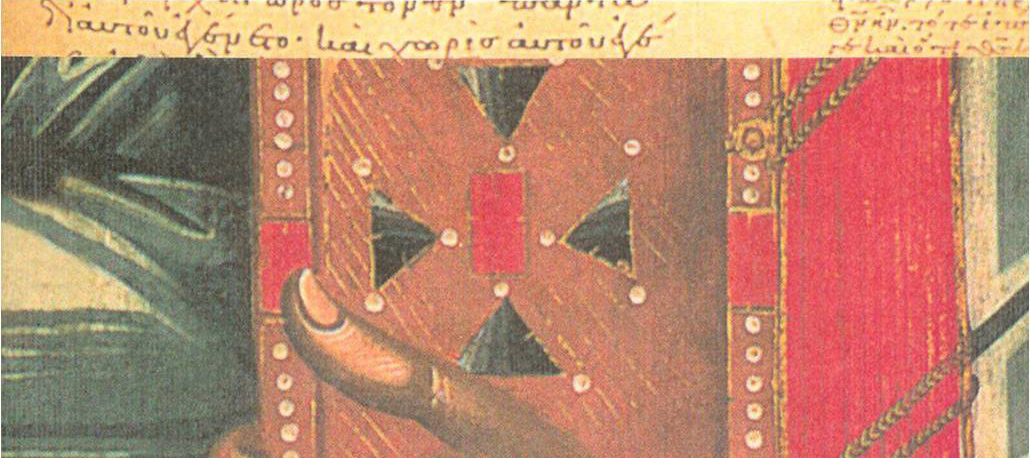 32